programy primární prevence ve školách a školských zařízeních pro rok 2020odbor sociálních věcíoddělení prevence
Vyhlášené programy
I:  Vzdělávání v oblasti primární prevence rizikového chování pro pedagogické pracovníky škol a školských         zařízení

II: Program všeobecné a selektivní primární prevence rizikového chování realizované ve školách

III: Program všeobecné, selektivní a indikované primární prevence pro školská zařízení

IV: Program všeobecné, selektivní a indikované primární prevence ve školách realizované Žadatelem s certifikací odborné způsobilosti poskytovatelů programů primární prevence rizikového chování


Předpokládaný objem finančních prostředků: 11 mil. Kč

Okruh způsobilých žadatelů:

škola  – program I/1, 2 a 4 a II.
školské zařízení – program III.
u programů č. I/3. a č. IV. právnická nebo fyzická osoba, která má u programu I/3 akreditaci vzdělávací akce a u programu IV. certifikaci odborné způsobilosti poskytovatelů programů primární prevence rizikového chování.
I. Akreditované vzdělávání v oblasti primární prevence rizikového chování pro pedagogické pracovníky škol a školských zařízení
1. Akreditované kurzy zaměřené na získání teoretických znalostí, osvojení praktických dovedností a zkušeností potřebných pro výkon funkce metodika prevence. Obsah kurzu naplňuje požadavky vyhlášky č. 317/2005 Sb. § 9 c) standardu DVPP - studium k výkonu  specializovaných činností - prevence rizikových forem chování. Dotace je určena pouze pro školní metodiky prevence ze základních a středních škol. V programu I/1 nelze žádat o dotaci na komplexní výcvik prevence (KVP).
2. Akreditované kurzy zaměřené na vzdělávání třídních učitelů/pedagogických sborů/školních metodiků prevence a metodiků prevence v pedagogicko-psychologických poradnách v oblasti primární prevence rizikového chování.
3. Akreditované skupinové kurzy zaměřené na plošné vzdělávání pedagogů v oblasti primární prevence rizikového chování realizované organizacemi.
4. Supervize pro školní poradenské pracoviště/metodiky prevence v pedagogicko-psychologických poradnách. Supervizi musí realizovat akreditovaný supervizor.

V rámci Programu č. I/1., I/2., I/3 a I/4 může Žadatel podat pouze jednu Žádost, která může obsahovat všechny podporované typy vzdělávání. Dotace se poskytuje maximálně ve výši 60 000 Kč, z toho u Programu I/1 se Dotace poskytuje pouze na jeden rok studia a maximálně ve výši 12 000 Kč na osobu.
II. Program všeobecné a selektivní primární prevence rizikového chování realizované ve školách
Programy kontinuální, komplexní, zaměřené na rozvoj protektivních faktorů, využívající adekvátních forem působení na cílovou skupinu. Programy by měly být interaktivní, prožitkové, zaměřené na získávání informací a dovedností vedoucích ke změně postojů a chování. Podmínkou je účast třídního učitele.

Program může žadatel realizovat interně, prostřednictvím školního metodika prevence, který má ukončené specializační studium, nebo studium zahájil, nebo prostřednictvím externí organizace, která poskytuje certifikované programy primární prevence. Programy selektivní prevence musí realizovat certifikovaná organizace (kromě speciálních škol).

Realizace programu musí být zajištěna kvalifikovaným odborným pracovníkem (garantem), který je schopen zajistit nebo zprostředkovat návaznou péči, pokud se ukáže její potřeba. Garant odpovídá za realizaci projektu. 

Pokud žadatel obdrží dotaci na všeobecnou prevenci, ale při její realizaci zjistí, že je potřeba realizovat i selektivní prevenci, zažádá o změnu v použití dotace včetně odůvodnění změny.

Součástí projektu mohou být i adaptační výjezdy mimo běžné prostředí školy zaměřené na utváření zdravých vztahů v nově vzniklých třídních kolektivech. Výjezd je nutné uskutečnit v počátku školního roku, tedy v měsících září – říjen, případně je možné realizovat výjezd i v jiném měsíci, bude-li jeho potřeba odůvodněná. Minimální rozsah výjezdu jsou tři dny. Podmínkou je účast třídního učitele na výjezdu.
V případě interního zajišťovatele musí být výslovně uvedeno, zda je realizován nad rámec úvazku pedagoga. V takovém případě musí být se zaměstnancem školy uzavřena dohoda o provedení práce či dohoda o pracovní činnosti.

Žádosti o podporu nových projektů a žádosti, které nebyly v roce 2019 podpořeny, je třeba konzultovat s metodikem prevence v pedagogicko-psychologické poradně.

V rámci Programu č. II je maximální výše dotace pro jednoho žadatele 90 000 Kč a z toho: 

maximální výše dotace na adaptační výjezdy všech tříd je 30 000 Kč a zároveň maximální výše dotace na adaptační výjezd jednoho třídního kolektivu je 10 000 Kč,

maximální výše dotace na všeobecnou prevenci na jednu třídu za rok činí 10 000 Kča zároveň maximální výše dotace na lektorné u všeobecné prevence je 500 Kč/hod. na jednoho lektora (je možné žádat o dotaci maximálně na dva lektory). Lektorné zahrnuje přípravu, realizaci a vyhodnocení preventivního bloku,

maximální výše dotace na selektivní prevenci na jednu třídu za rok činí 15 000 Kča zároveň maximální výše dotace na lektorné na selektivní prevenci je700 Kč/hod. na jednoho lektora (je možné žádat maximálně na dva lektory). Lektorné zahrnuje přípravu, realizaci a vyhodnocení preventivního bloku.
III. Program všeobecné, selektivní a indikované primární prevence pro školská zařízení
pro střediska výchovné péče, speciálně pedagogická centra a pedagogicko-psychologické poradny.

Program musí být zajištěn kvalifikovaným odborným pracovníkem (garantem), který je schopen zajistit nebo zprostředkovat návaznou péči, pokud se ukáže její potřeba. 

Programy může školské zařízení realizovat interně, prostřednictvím adekvátně proškoleného pracovníka s dostatečnými kompetencemi v oblasti primární prevence, nebo prostřednictvím externí organizace, která poskytuje certifikované programy primární prevence.

Maximální výše dotace na všeobecnou prevenci je v jedné třídě za rok 10 000 Kč a zároveň maximální výše dotace na lektorné u všeobecné prevence je 500 Kč/hod. na jednoho lektora. Maximální výše dotace na selektivní a indikovanou prevenci v jedné třídě za rok 15 000 Kč a zároveň maximální výše dotace na lektorné u selektivní a indikované prevence 700 Kč/hod. na jednoho lektora.

Je možné žádat maximálně na dva lektory. Lektorné zahrnuje přípravu, realizaci a vyhodnocení preventivního bloku.
IV: Program všeobecné, selektivní a indikované primární prevence ve školách realizované Žadatelem, s výjimkou škol, s certifikací odborné způsobilosti poskytovatelů programů primární prevence rizikového chování
Program musí být certifikován.

Realizace programu musí být zajištěna kvalifikovaným odborným pracovníkem, který je schopen zajistit nebo zprostředkovat návaznou péči, pokud se ukáže její potřeba při práci s třídním kolektivem.  

Žadatel může podat pouze jednu žádost, která může obsahovat všechny typy prevence.

Maximální výše dotace na lektorné u všeobecné prevence je 500 Kč/hod., u selektivní a indikované prevence 700 Kč/hod. na jednoho lektora (je možné žádat maximálně na dva lektory). Lektorné zahrnuje přípravu, realizaci a vyhodnocení preventivního bloku.
Podání žádosti:
Žádost musí být podána ve lhůtě od 30. 9.  2019 do 14. 10. 2019 včetně. Žádosti podané mimo uvedené lhůty nebudou hodnoceny!

Žádost musí být podána v elektronické podobě jako elektronický formulář uložený ve formátu „zfo“  prostřednictvím aplikace Software602 Form Filler včetně všech požadovaných příloh a zároveň v tištěné podobě s vygenerovaným potvrzením o elektronickém podání v obálce nadepsané 
„SOV - ŽÁDOST O GRANT PROGRAM V OBLASTI PRIMÁRNÍ PREVENCE VE ŠKOLÁCH 
A ŠKOLSKÝCHZAŘÍZENÍCH PRO ROK 2020“

Každá žádost v samostatné obálce.

Obě verze žádosti musejí být identické, a to včetně příloh, s výjimkou žádosti podané v rámci Programu č. II, kde žadatel zasílá preventivní program školy pouze elektronicky jako přílohu žádosti.
8
Tištěná verze žádosti musí být podána HMP na adresu: Hlavní město Praha, Magistrát hlavního města Prahy, odbor sociálních věcí, Jungmannova 35/29, 111 21 Praha 1, a to buď osobně v podatelně na adrese Jungmannova 35/29, Praha 1, nebo v podatelně na adrese Mariánské náměstí č. 2, Praha 1, v úředních hodinách podatelen, nebo prostřednictvím držitele poštovní licence.

 Pro dodržení lhůty je rozhodné datum odeslání žádosti, které musí být nejpozději 14. 10. 2019 

Školy zasílají žádost po jejím uložení v systému, e-mailem metodikovi prevence ze spádové pedagogicko-psychologické poradny a protidrogovému koordinátorovi z příslušné městské části hlavního města Prahy podle svého sídla.
ADRESÁŘ METODIKŮ PREVENCE V PEDAGOGICKO-PSYCHOLOGICKÝCH PORADNÁCH V HL. M. PRAZE
10
Seznam protidrogových koordinátorů MČ
Přílohy k žádosti:
Právní osobnost žadatele se dokládá pouze v případě, kdy údaje o právnické osobě neodpovídají údajům uvedeným v základních registrech nebo veřejných rejstřících. Není-li žadatel registrován ve veřejném rejstříku nebo neobsahuje-li výpis z veřejného rejstříku údaje uvedené v žádosti, je žadatel povinen jako přílohu žádosti předložit dokument, z něhož takové údaje vyplývají (stanovy, popř. jiný zakládací nebo zřizovací dokument, zápis o volbě statutárního orgánu apod.). 

Výpisy a dokumenty se předkládají v originále nebo kopii s ověřením pravosti ne starším než 3 měsíců a k elektronické verzi naskenované. 

Přílohou žádosti musí být plná moc udělená příslušnou oprávněnou osobou, popř. orgánem, či jiný dokument, z něhož vyplývá zastoupení žadatele, jedná-li za žadatele jiná osoba než osoba k tomu oprávněná (u škol a školských zařízeních se jedná o ředitele).

doklad o aktuálním bankovním účtu žadatele, kterým je buď potvrzení příslušného peněžního ústavu uvedením žadatele jako majitele účtu a aktuálního čísla účtu, nebo fotokopie výpisu z účtu žadatele v části bez finančních údajů, a to ne starším než 3 měsíce, k elektronické verzi naskenovaný. Doklad nemusí předložit příspěvkové organizace zřízené HMP nebo městskou částí HMP.
Přílohou k žádosti musí být projekt (podrobný popis). V záhlaví projektu a u všech jeho příloh uveďte název žadatele, název projektu a označení „Granty 2020 PRIM“, vícestránkový text musí být číslován.

Žadatel, který je školou, přiloží jako přílohu (pouze elektronicky) preventivní program školy, školská zařízení předkládají preventivní program, pouze pokud ho mají zpracovaný.


Žadatel, s výjimkou škol a školských zařízení, přiloží jako přílohu žádosti výroční zprávu za uplynulý kalendářní rok.

 V rámci programu č. I/1. musí být přílohou žádosti kopie potvrzení o přijetí ke specializačnímu studiu nebo absolvování předešlých ročníků vzdělávání.

V rámci Programu č. I/3.musí být přílohou žádosti kopie dokladu o získání akreditace vzdělávacího programu.

V rámci Programu č. IV. Musí být přílohou Žádosti kopie dokladu o získání certifikace odborné způsobilosti poskytovatelů programů primární prevence rizikového chování.
Podmínky pro poskytnutí dotace

O dotaci může žádat pouze žadatel, od jehož vzniku nebo založení ke dni podání žádosti uplynul více než jeden rok.

Shoda mezi dosavadní činností žadatele a prioritami HMP v oblasti primární prevence.

Bezdlužnost žadatele vůči státnímu a dalším veřejným rozpočtům včetně rozpočtu HMP.

Žadatel nepodal a nepodá žádost o poskytnutí dotace na stejný projekt na jiném odboru.

Žadatel bude realizovat projekt na území hlavního města Prahy. 

Žadatel se zavazuje, že veškeré dokumenty, které předloží HMP, budou zpracovány v souladu s Nařízením Evropského parlamentu a Rady č. 2016/679 ze dne 27. 4. 2016 o ochraně fyzických osob v souvislosti se zpracováním osobních údajů a o volném pohybu těchto údajů a o zrušení směrnice 95/46/ES („GDPR") účinným od 25. 5. 2018.

Pro zachování kontinuálního přehledu o Dotacích musí Žadatel, který předkládá Žádost  s pokračujícím nebo navazujícím Účelem, uvádět stejný název Žádosti / Projektu jako v předcházejících letech. HMP doporučuje používat shodný název i při žádostech podaných jiným orgánům veřejné správy včetně ústředních (ministerstev apod.).
Žadatel je povinen umožnit HMP provádění průběžné veřejnosprávní kontroly nakládání s peněžními prostředky podle zákona č. 320/2001 Sb., o finanční kontrole ve veřejné správě a o změně některých zákonů. 

Žadatel je povinen vykazovat dotaci odděleně v rámci své účetní evidence v souladu se zákonem č. 563/1991 Sb., o účetnictví, ve znění pozdějších předpisů a umožnit HMP kontrolu originálů účetních písemností.

Žadatel je povinen jednotlivé prvotní originály účetních dokladů označovat tak, aby bylo zřejmé, že se jedná o náklad (výdaj) hrazený z poskytnuté dotace (v případě, že finanční částka uvedená na dokladu není hrazena z dotace v plné výši, je nutné uvést, jak vysoká finanční částka je z prostředků dotace hrazena). Prvotní originály účetních dokladů budou označeny názvem „Granty SOV MHMP 2020 – PP“ a číslem smlouvy (pokud je uzavřena).

Přesuny peněžních prostředků Dotace mezi jednotlivými položkami rozpočtu o více než 20 %, lze uskutečnit pouze se souhlasem odboru SOV vydaným na základě písemné žádosti podané nejpozději do 15. 2. 2021.

Dotaci je možné použít na úhradu nákladů (výdajů) vzniklých od 1. 1. 2020 do 31. 3. 2021 a uhrazených od 1. 1. 2020 do 31. 3. 2021. 

Žadatel je povinen zajistit, aby vyplacené mzdové prostředky byly podloženy prvotními doklady, zejména doklady o počtu odpracovaných hodin a výkonech, umožňujícími kontrolu 
       skutečně provedené práce.
Školy a školská zařízení nemohou dotaci požadovat a použít na:
režii (tj. energii, topení, vodu, opravy a údržbu, pohonné hmoty);
investice;
stravu;
cestovné;
nákup či opravu prostředků výpočetní ani jiné techniky či spotřební elektroniky;
reprezentaci (tzn. pohoštění, dary a obdobná plnění);
zahraniční cestovné a úhradu cestovních náhrad nad rámec zákona č. 262/2006 Sb., zákoník práce, ve znění pozdějších předpisů;
platy zaměstnanců; mohou být hrazeny pouze ostatní platby za provedenou práci (na základě DPP a DPČ realizované nad rámec vyučovacího úvazku pedagoga/metodika)
provedení auditu, na pokuty a sankce, úroky;
úhrady telekomunikací (úhrady služeb včetně nákupu telefonních karet);
splátky půjček a leasing;
školy v přírodě a školní výlety;
odměnu za vypracování žádosti/projektu;
členské poplatky;
nespecifikované výdaje.
Organizace nemohou dotaci požadovat a použít na:
odpisy majetku, rezervy;
pohoštění, dary a reprezentaci;
splátky půjček a leasing;
provedení účetního či daňového auditu;
mzdy funkcionářů a odměny členů statutárních orgánů právnických osob;
na členské poplatky/příspěvky v institucích/asociacích;
tvorbu zisku a jmění;
rekondiční a rekreační pobyty;
DPH, o jejíž vrácení je možné právoplatně žádat;
pokuty, sankce, úroky;
daně a poplatky;
úhradu nákladů na zdravotní péči, pokud je hrazena podle zákona č. 48/1997 Sb., o veřejném zdravotním pojištění, ve znění pozdějších předpisů; nemá-li žadatel uzavřenou smlouvu s veřejnou zdravotní pojišťovnou, je povinen tuto skutečnost uvést a zdůvodnit;
pořízení nebo technické zhodnocení dlouhodobého hmotného a nehmotného majetku (dlouhodobým hmotným majetkem se rozumí majetek, jehož doba použitelnosti je delší než jeden rok a vstupní cena vyšší než 40 000 Kč; dlouhodobým nehmotným majetkem se rozumí majetek, jehož doba použitelnosti je delší než jeden rok a vstupní cena vyšší než 60 000 Kč);
zahraniční cesty a zahraniční stáže;
jazykové kurzy a jiné vzdělávací akce přímo nesouvisející s poskytovanou službou;
nespecifikované výdaje (tj. výdaje nerozepsané a výdaje, které nelze účetně doložit).
Škola nebo školské zařízení, může použít dotaci na úhradu nákladů pouze v položkách materiál, služby a mzdové náklady. 

Příjemce je povinen po dobu deseti let od skončení projektu archivovat následující materiály: 

 žádost včetně povinných příloh, 
originály dokladů prokazujících použití dotace, 
závěrečnou zprávu a vyúčtování, 
a popř. smlouvu.

Žadatel je povinen využít dotaci hospodárně a efektivně.

Žadatel je povinen na všech propagačních materiálech souvisejících s realizací projektu uvádět HMP a logo HMP jako poskytovatele finanční podpory.

Žadatel informuje odbor SOV o termínech realizace projektu a umožní provádění kontroly realizace projektu.

Žadatel je povinen bez zbytečných odkladů písemně sdělit odboru SOV veškeré změny údajů uváděných v žádosti, smlouvě nebo jiné skutečnosti, které mají vliv na realizaci projektu.
Žadatel je povinen na výzvu HMP bezodkladně písemně poskytnout upřesňující informace související s žádostí.

Projekt může být spolufinancován z obecních a krajských rozpočtů, státního rozpočtu, z prostředků evropských fondů a z jiných zdrojů (tzv. vícezdrojové financování). Duplicitní úhrada stejných výdajů z různých veřejných i jiných zdrojů není dovolena.


Žadatel, který je školou a podal žádost v rámci programu č. II., bude zvýhodněn při rozhodování o poskytnutí dotace, jestliže bude zaregistrován a bude využívat, on-line systém výkaznictví preventivních aktivit, který je dostupný na: www.preventivni-aktivity.cz.
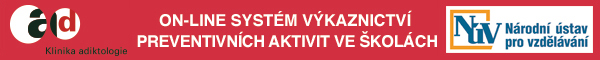 Kritéria pro hodnocení žádostí
Odbor MHMP posoudí, zda Žádost splňuje formální náležitosti

Žádost byla podána  
                           
včas (ve lhůtě pro podání Žádosti)
řádně (věcně správně a kompletně vyplněná) 
požadovaným způsobem (v tištěné i elektronické verzi) 
s formálními náležitostmi (razítko a podpis oprávněné osoby)
s požadovanými přílohami 
naplňuje Účel stanovený v Programu (písm. A. Programu) 
způsobilým Žadatelem (písm. E. Programu) 
a splňuje podmínky pro poskytnutí dotace (písm. I. Programu)
Odbor SOV a externí hodnotitelé vybraní odborem SOV provedou obsahové (věcné) hodnocení

Kritéria -  Co se hodnotí 

Účelnost -  Jak výsledek Projektu přispěje k naplnění Účelu Programu
Potřebnost -  Doplňuje kritérium účelnosti, tj. zda Projekt má smysl realizovat v konkrétních podmínkách Programu
Efektivnost - Účinnost řešení, aby výše poskytnutá Dotace přinesla co možná nejvyšší výsledky, tj. přiměřenost výsledků k rozpočtu Projektu
Hospodárnost -  Posouzení předpokládaných výdajů na realizaci Účelu.
Proveditelnost -  Přiměřená jistota, že Žadatel Projekt úspěšně zrealizuje
Přiměřenost -  Přiměřenost projektu pro danou cílovou skupinu
Kvalita -  Certifikace, akreditace
Odbornost -  Odborná kvalifikace realizátora programu
Zpracování projektu - Popsání cílů, cílových skupin a metod práce s cílovou
   skupinou
Evaluace -  Hodnocení kvality a efektivity činností uvedených v projektu
21
Vyúčtování dotace

Žadatel je povinen předložit HMP finanční vypořádání dotace a závěrečnou zprávu na vyplněném formuláři a vrátit nevyčerpané peněžní prostředky do 30. 4. 2021. 

Formulář pro rok 2020 bude ke stažení na internetových stránkách HMP www.praha.eu – o městě/finance/dotace a granty/primární prevence rizikového chování.

Finanční vypořádání dotace se doručuje elektronicky e-mailem na adresu: vera.syrinkova@praha.eu a v tištěné podobě, včetně přehledu účetních dokladů a dalších příloh podle smlouvy.

Tištěné finanční vypořádání dotace se doručuje na adresu: Hlavní město Praha, Magistrát hlavního města Prahy, odbor sociálních věcí, Jungmannova 35/29, 111 21 Praha 1, a to buď osobně v podatelně na adrese Jungmannova 29, Praha 1, nebo v podatelně na adrese Mariánské náměstí č. 2, Praha 1, v úředních hodinách jednotlivých podatelen, nebo prostřednictvím držitele poštovní licence, kdy pro dodržení lhůty je rozhodné datum odeslání na HMP.
metodika grantového programu má novou strukturu, která se drží zákona 250/2000 Sb., o rozpočtových pravidlech územních rozpočtů a dodržují ji všechny programy vyhlašované HMP

elektronický formulář – pouze drobné změny oproti loňskému roku – pozor na správné zvolení čísla programu!

Konzultace:
Od prvního dne zveřejnění Programu budou poskytovány informace ke zpracování Žádosti odborem sociálních věcí Magistrátu hlavního města Prahy, Charvátova 9, Praha 1 

Osobní konzultace je nutno předem domluvit.
Mgr. Jana Havlíková, jana.havlikova@praha.eu, 236 004 168
Bc. Věra Syřínková, vera.syrinkova@praha.eu, 236 004 455